Мастерская для родителей «Рисуем вместе»(нетрадиционные техники)
Автор: Юрченко О. А., воспитатель МБДОУ
 «Детский сад№26 «Ягодка» г.Камень – на – Оби   2014год
Цель: привлечение внимания родителей к ценности изобразительного творчества детей, к пользе нетрадиционных техник рисования.
 Задачи: познакомить родителей с нетрадиционными техниками рисования; способствовать пониманию  у родителей ценности развития детского творчества.   
  Уважаемые родители!
Сегодня мы с вами побываем в стране Творчества, познакомимся с традициями этой страны и её
особенностями. Кто-то скажет нам все это известно, но я  очень надеюсь, что какие-то открытия ждут всех.
Все рисовали в детстве? А кто продолжает рисовать и сейчас?
Рисование – это обязательный этап в развитии каждого человека. Все мы в детстве рисовали: кто-то в
альбомах, кто-то мелом на асфальте, кто-то на обоях или линолиуме.
    Творческая деятельность имеет огромное значение для развития и воспитания детей. 
Продукты изобразительной деятельности (рисунки, поделки и др.) – это изображение действительности,
которое отражает внутренний мир ребенка, его душевные переживания, взаимоотношения с окружающим
миром, по рисункам можно определить состояние интеллекта, его работоспособность, уровень развития
психических процессов, настроение. Большую роль творческая деятельность может сыграть в развитии
ребенка по причине своей доступности.
 Как же научить ребенка рисовать, если вы сами этого не умеете? Не спешите расстраиваться. Существует
много приемов, с помощью которых можно создать оригинальные работы, даже не имея художественных
навыков. И вы,  и ваш ребенок получите от таких занятий  не только удовольствие, но и много пользы.
Итак, учимся рисовать необычные рисунки обычными предметами!
Рисование тычком 
(сетка для фруктов)
Рисование пальчиками
Рисование ладошками
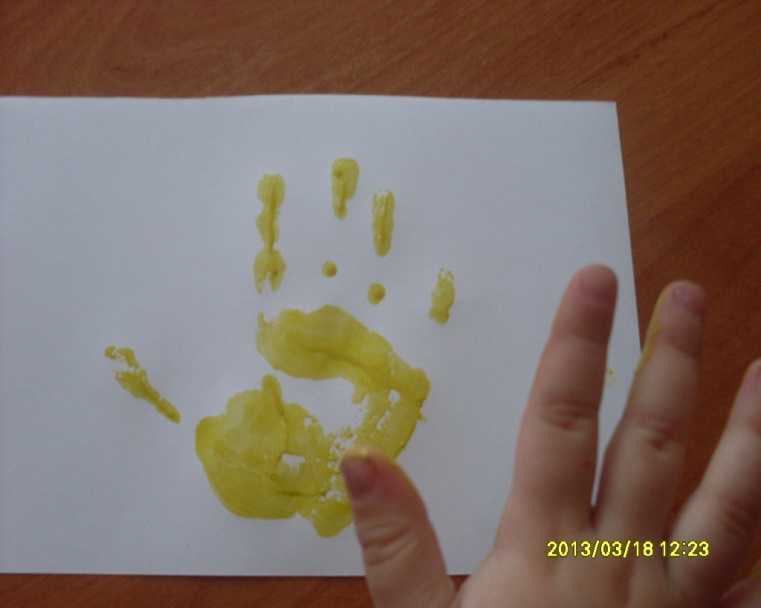 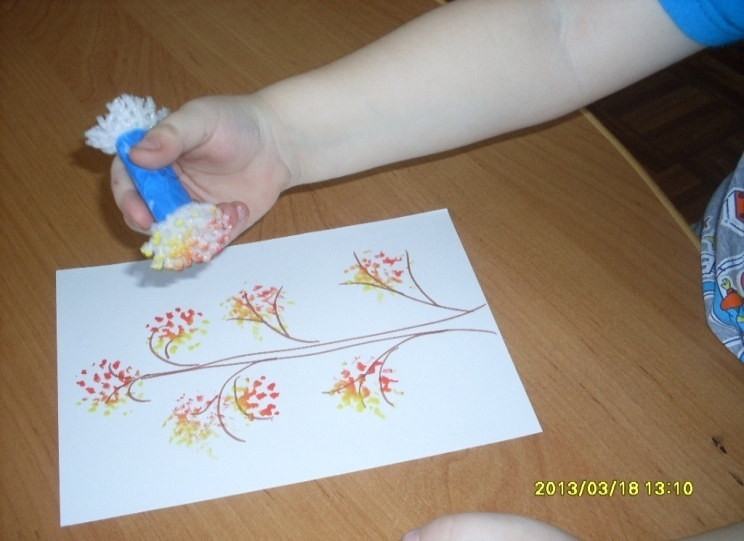 Поролоновый тычок  (малый)
Поролоновый тычок    (большой)
Печатки из поролона
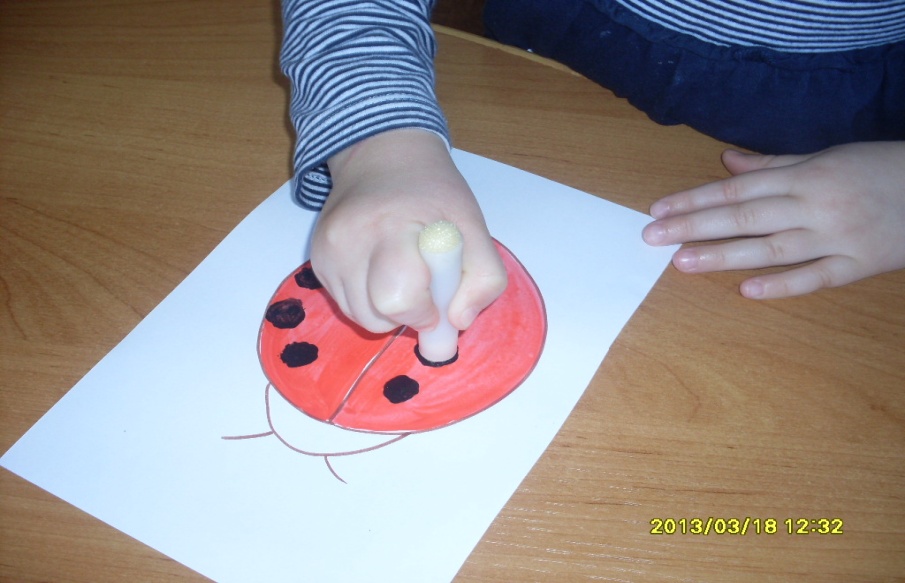 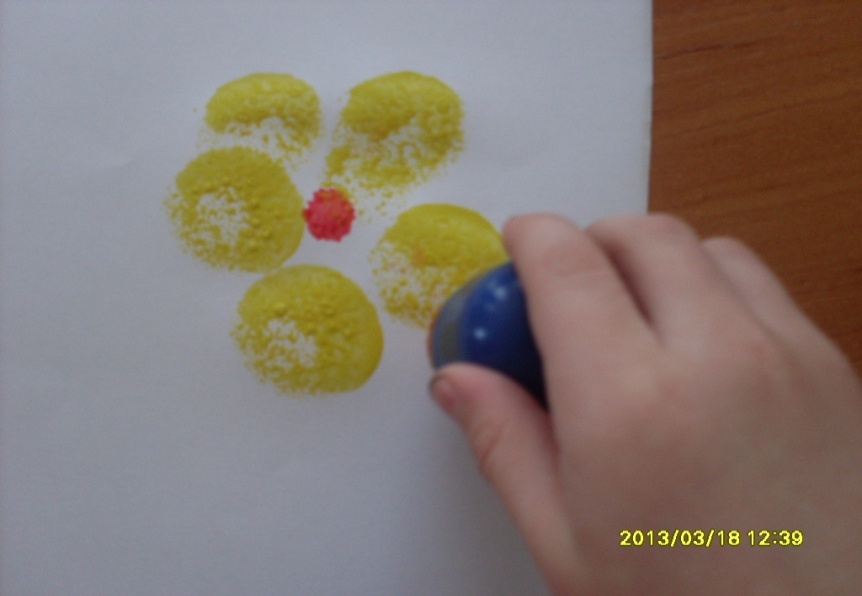 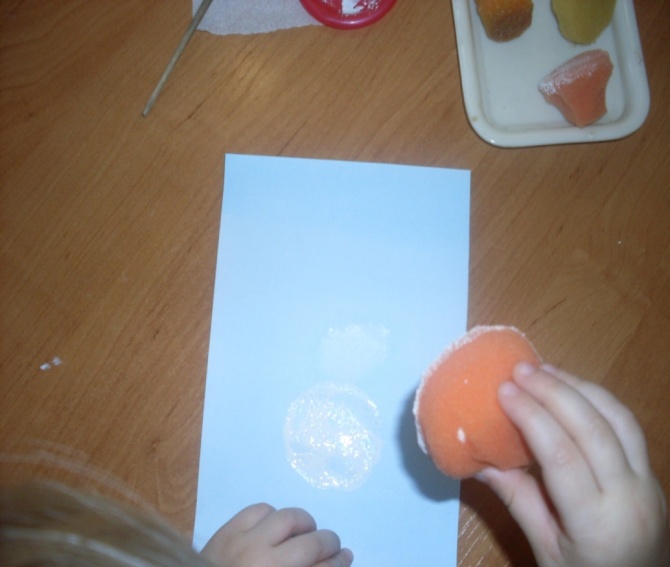 Листья растений(деревьев, цветов, капусты)
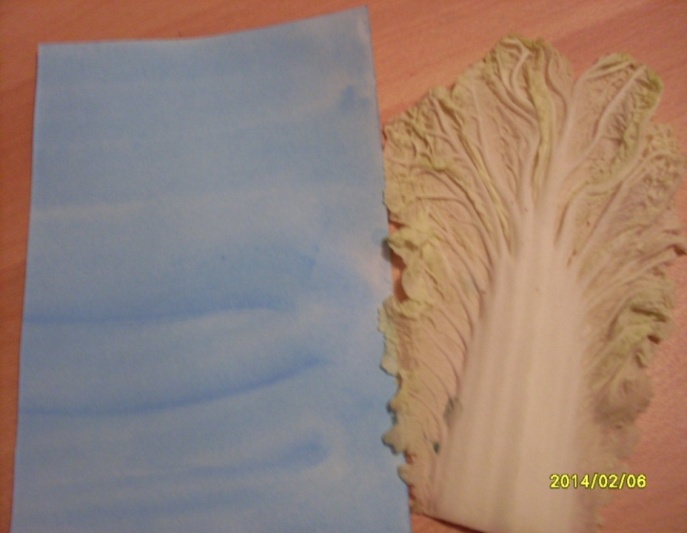 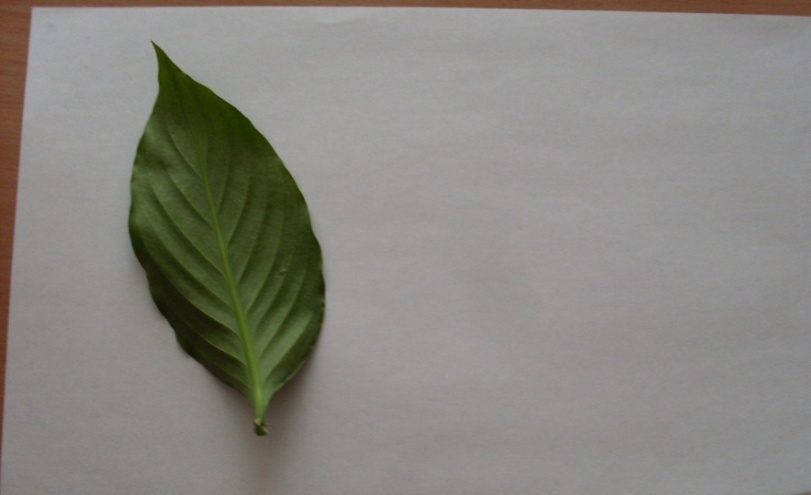 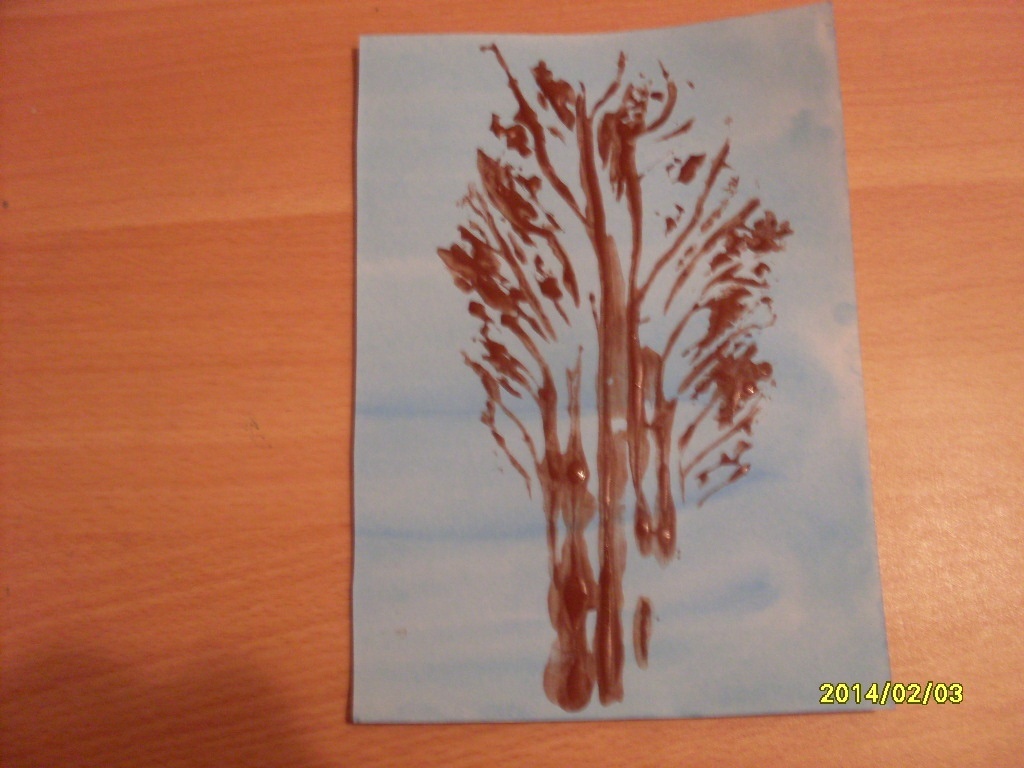 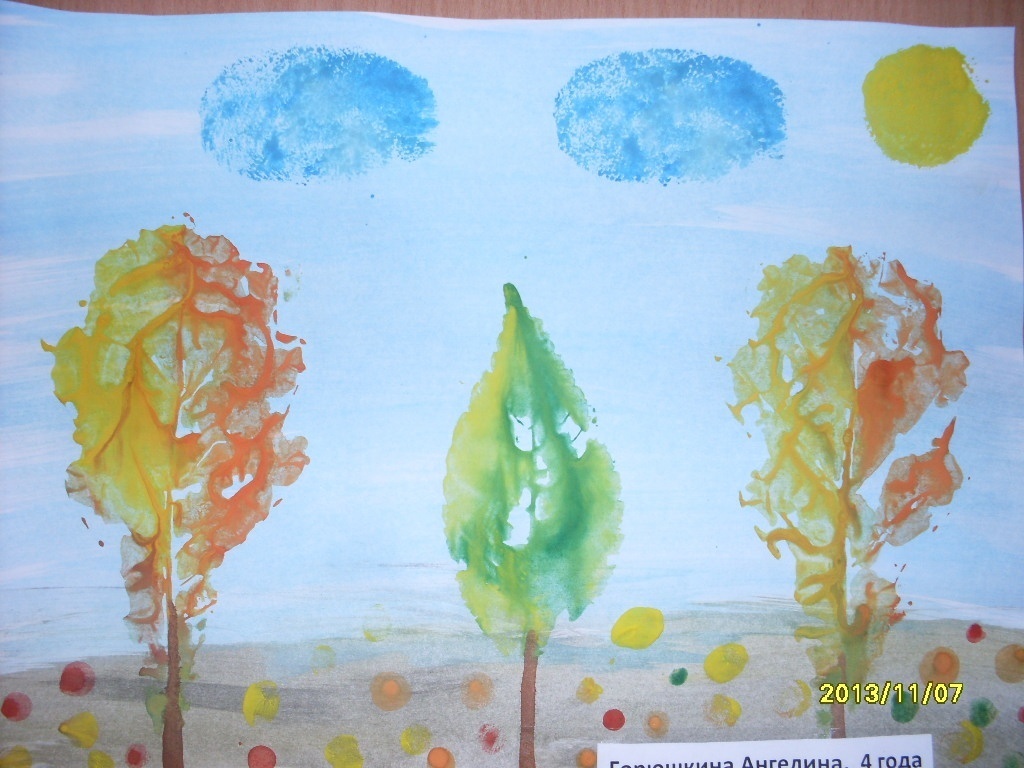 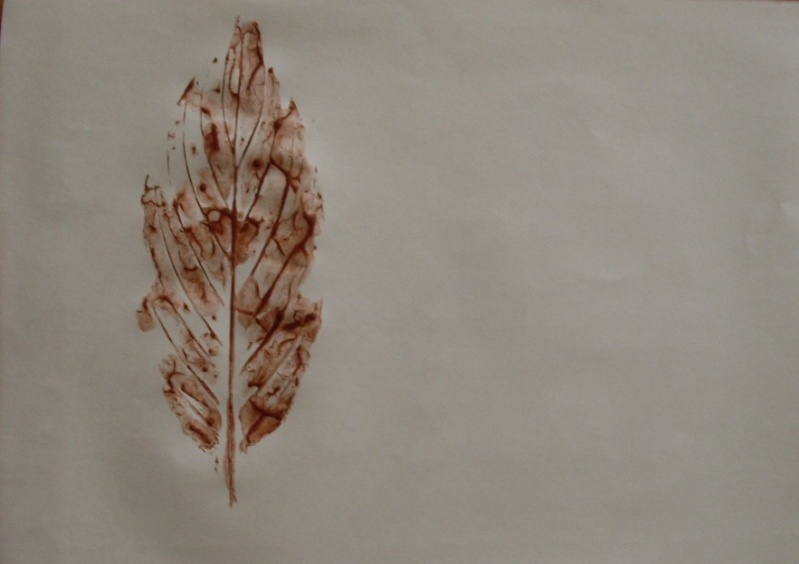 Спичечный коробок
Ватная палочка
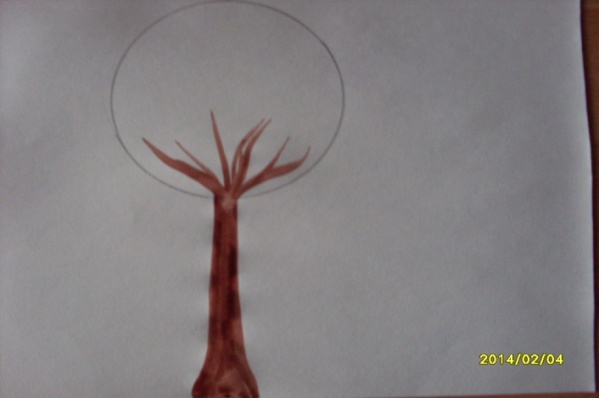 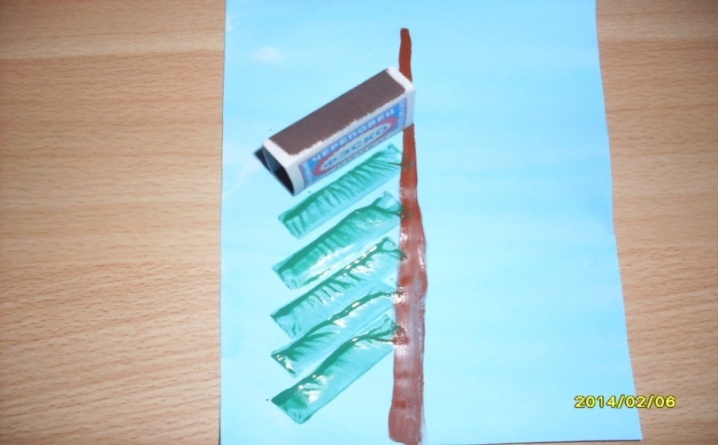 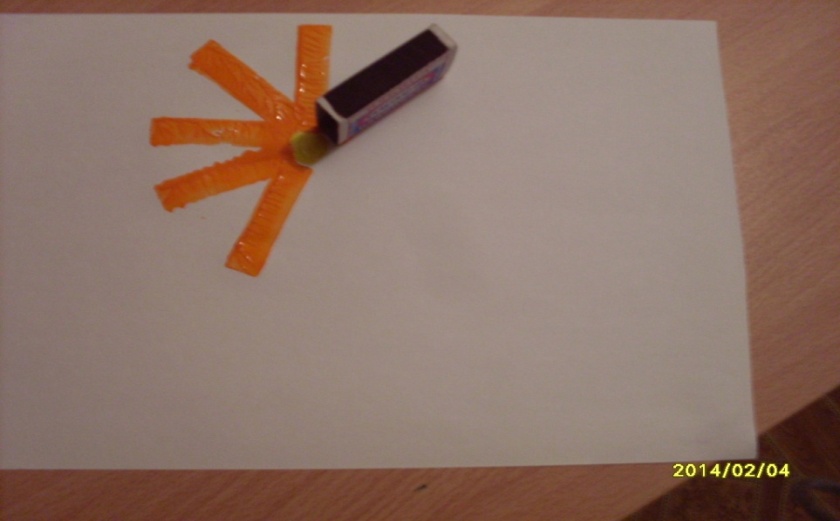 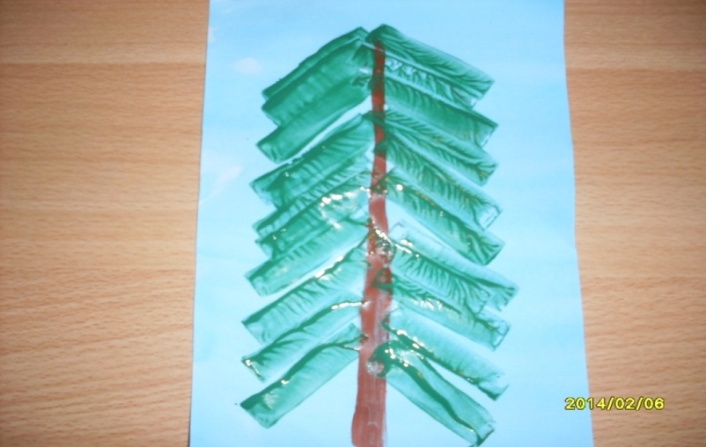 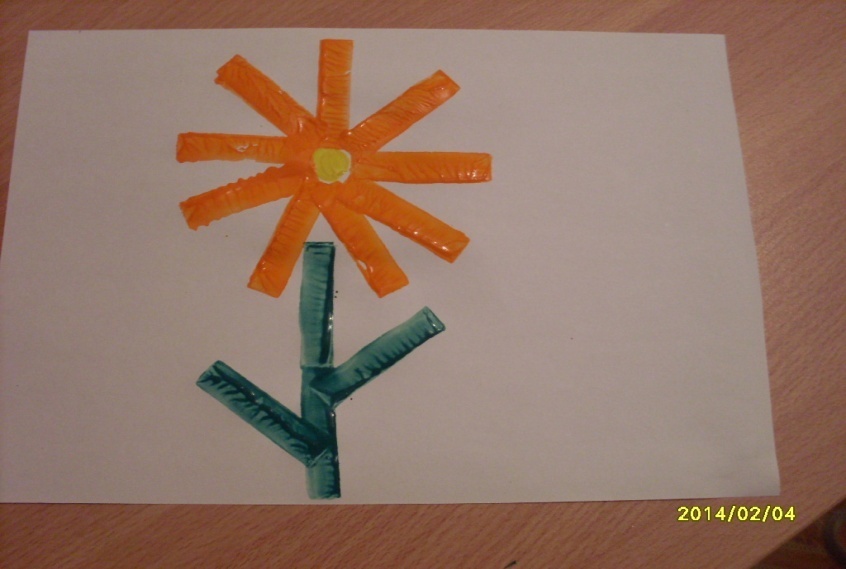 Смятая бумага, картон
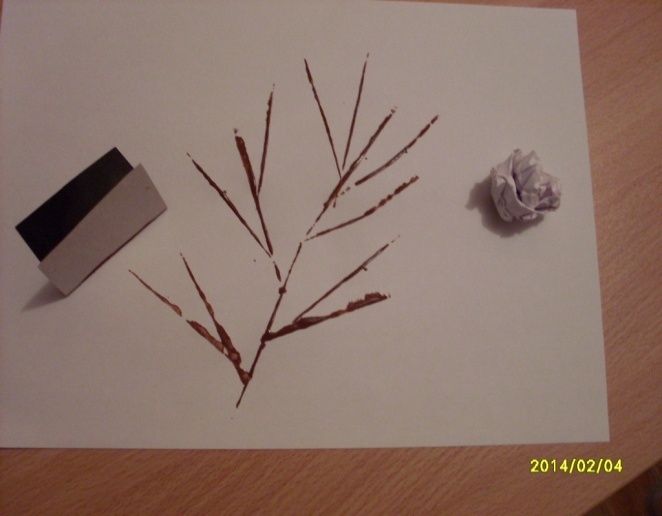 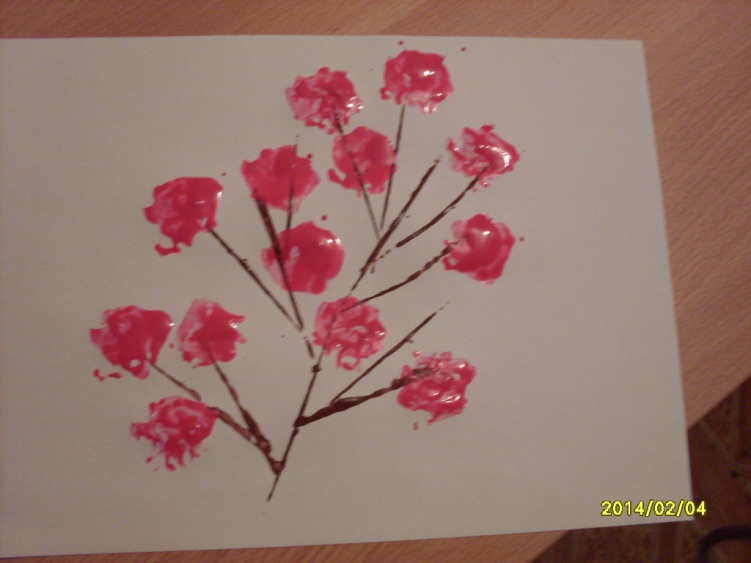 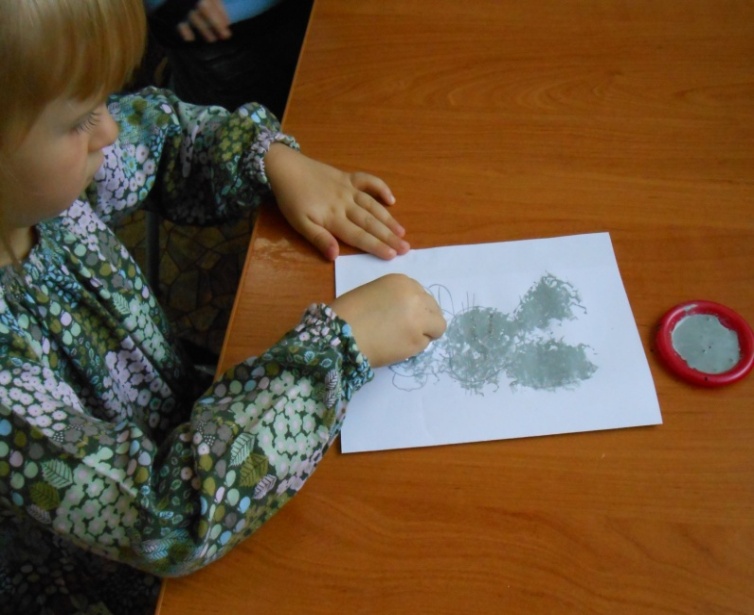 Пластиковая   бутылка
Коктейльная трубочка
Пробки от бутылок, вилка
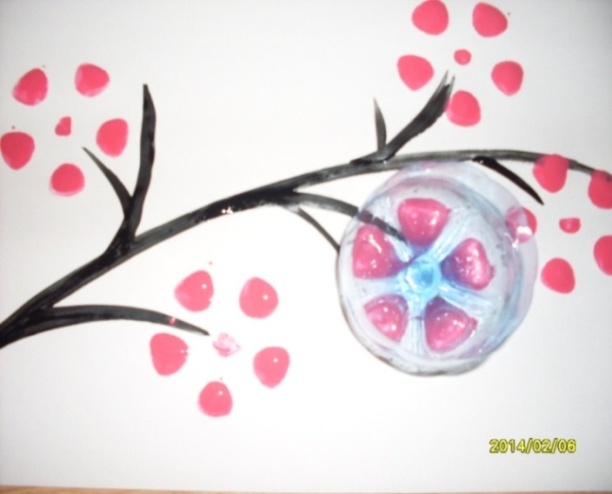 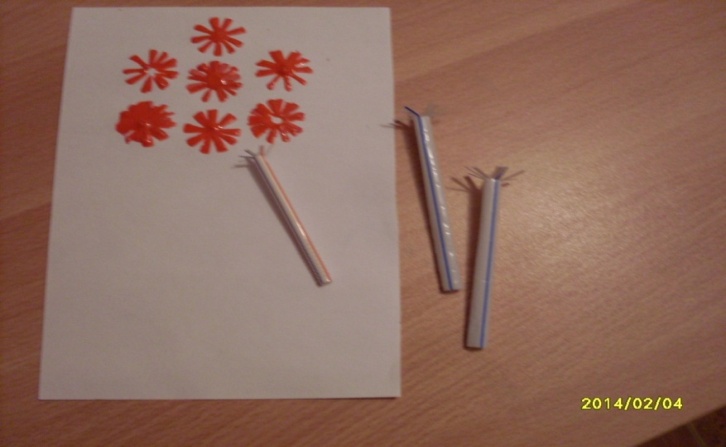 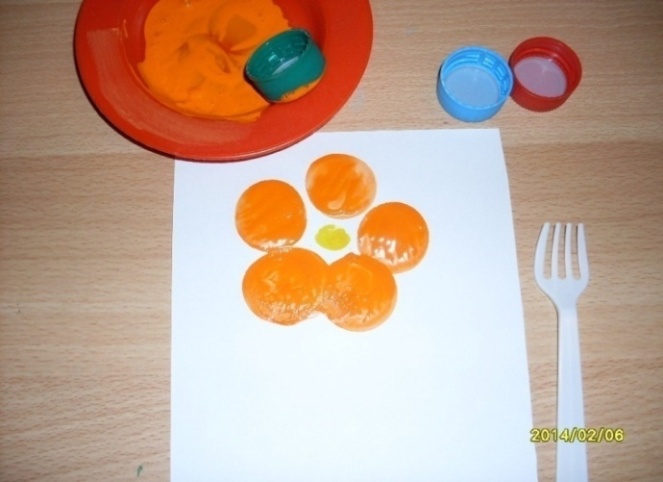 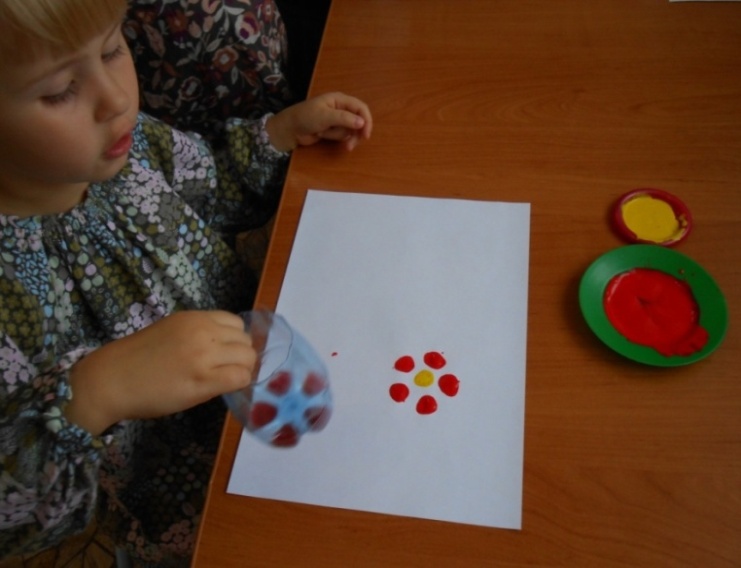 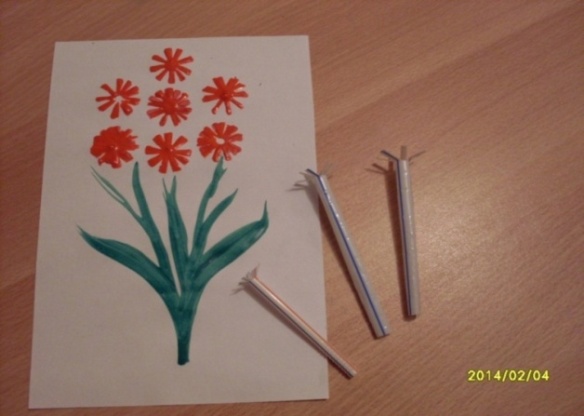 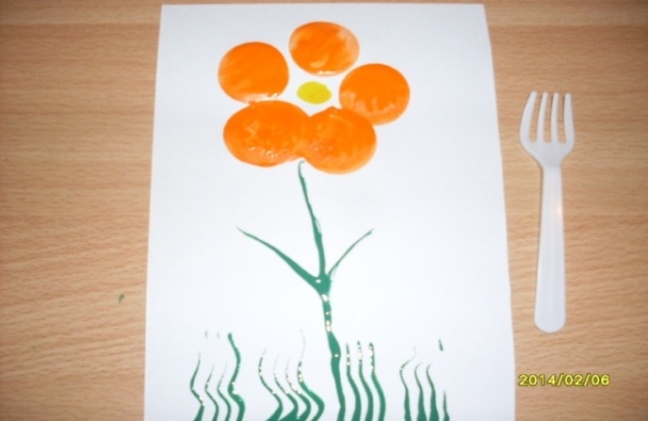 Дерзайте, фантазируйте! И к вам придёт радость – радость творчества, удивления и единения с вашими детьми.
Успехов в овладении нетрадиционными техниками и приемами  в рисовании!
Спасибо за внимание!